Integrating Microsoft Dynamics AX with External Systems
Amer Atiyah 
Microsoft Dynamics AX Solution Architect
amer@amer-ax.com
http://blog.amer-ax.com
15/12/2009
Agenda
Microsoft Dynamics AX 2009 Architecture

Application Integration Framework
Web services
Asynchronous adapters

Business Connectors

Common Language Runtime (CLR) Interoperability 

Q & A
Microsoft Dynamics AX 2009 Architecture
Managed
Component
Managed 
Application
Applications
SOAP
XML
XML
BizTalkServer
Microsoft Windows Server
Microsoft .NET Framework
IIS
MSMQ, File System
Dynamics 
AX Adapter
.NETAPI
X++ API
XML
XML
XML
Web Services
Asynchronous Adapters
CLR Interop
.NET BusinessConnector
Application Integration Framework (AIF)
Microsoft Dynamics AX
Application Integration Framework (AIF)
XML is used to exchange data in AIF

Composed of:
Services 
Document services
Adapter-based exchange 
Microsoft BizTalk Server Adapter
File Adapter
MSMQ Adapter
Web services-based exchange
Consume web services
AIF Architecture
MSMQ
File system
Microsoft BizTalk Server 2006 R2
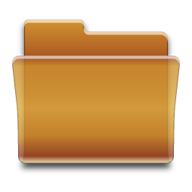 Dynamics AX Web Services(Microsoft .NET Framework)
Dynamics AX messaging gateway (X++)
Document services and Dynamics AX services (X++)
Integration Layer and Services configurations (X++)
Dynamics AX business logic (X++)
AIF Demo
Demo
Creating a web service in Dynamics AX IDE
Exposing it
Consuming it from a an external application
Business Connectors
.NET Business Connector
Microsoft.Dynamics.BusinessConnectorNet Namespace
Axapta
AxaptaRecord
AxaptaObject
Demo

COM Business Connector
Common Language Runtime (CLR) Interoperability
Enables X++ code to access the functionalities in a CLR managed assembly

Demo
Q & A
Q &   A
Please Don’t Forget to Complete Your Evaluation FormYour input is important!Plus, this is how you’ll get the chance to enter the raffle draws througout the event
For more information, please refer to GDC’09 help desk
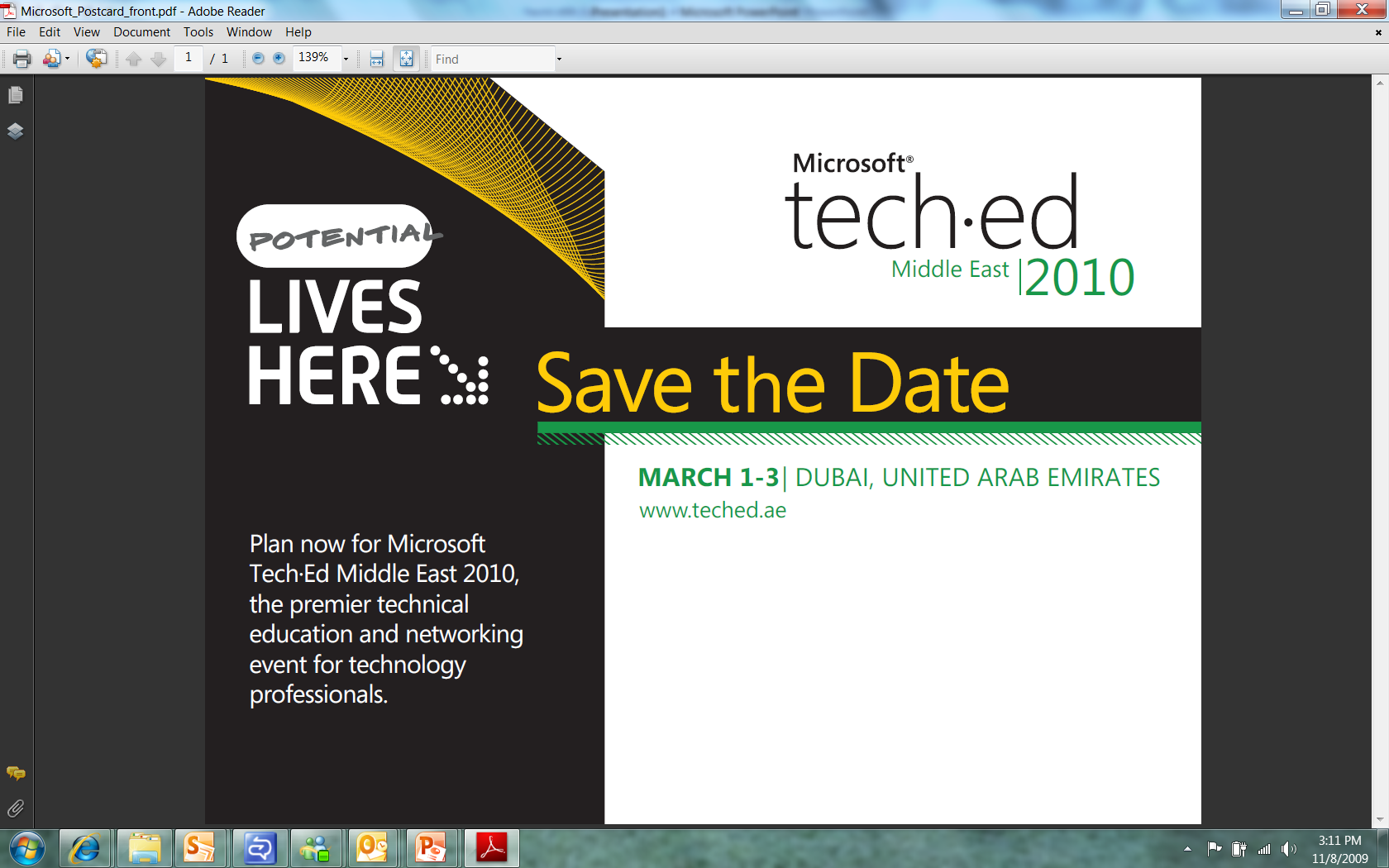 Register Now
Highest caliber technical education
Breakout Sessions, Interactive Discussions and Instructor-led Training
International and local product experts and industry speakers
The latest and upcoming launch products
Network with industry leaders and community influencers
[Speaker Notes: KEY MESSAGE FOR THIS SLIDE:

Tech-Ed is Microsoft’s premier technical education and networking event

Tech-Ed is a global, year-long series of events.   Microsoft is investing in the IT Professionals and Developers in the region by bringing this international event to the region.

The event is focused on technical education, product evaluation and community development delivered by renowned technology experts, distinguished speakers and community influencers 

Delegates attending Tech-Ed can expect access to the same level of technical content and international and local expertise as would be delivered at any other Tech-Ed event around the world.

Summary statement:
By taking part in Tech·Ed 2010, technology professionals can meet their individual challenges head-on by engaging directly with their peers and Microsoft to find the technology resources necessary to help build state-of-the-art software solutions or to help plan, architect, deploy, manage, and secure a connected IT infrastructure.]